LepCol QUAD-Pix Design Concept Type L (Yefgen) 007990-A (O-rings)Update 07 Nov. 2016
A. Korporaal – Nikhef Amsterdam
LepCol QUAD-Pix Design Concepts II                                      A.Korporaal-Nikhef
11/7/16
1
Quad TPX-3 Type L (Yefgen) Main Ass’y (007990-A)
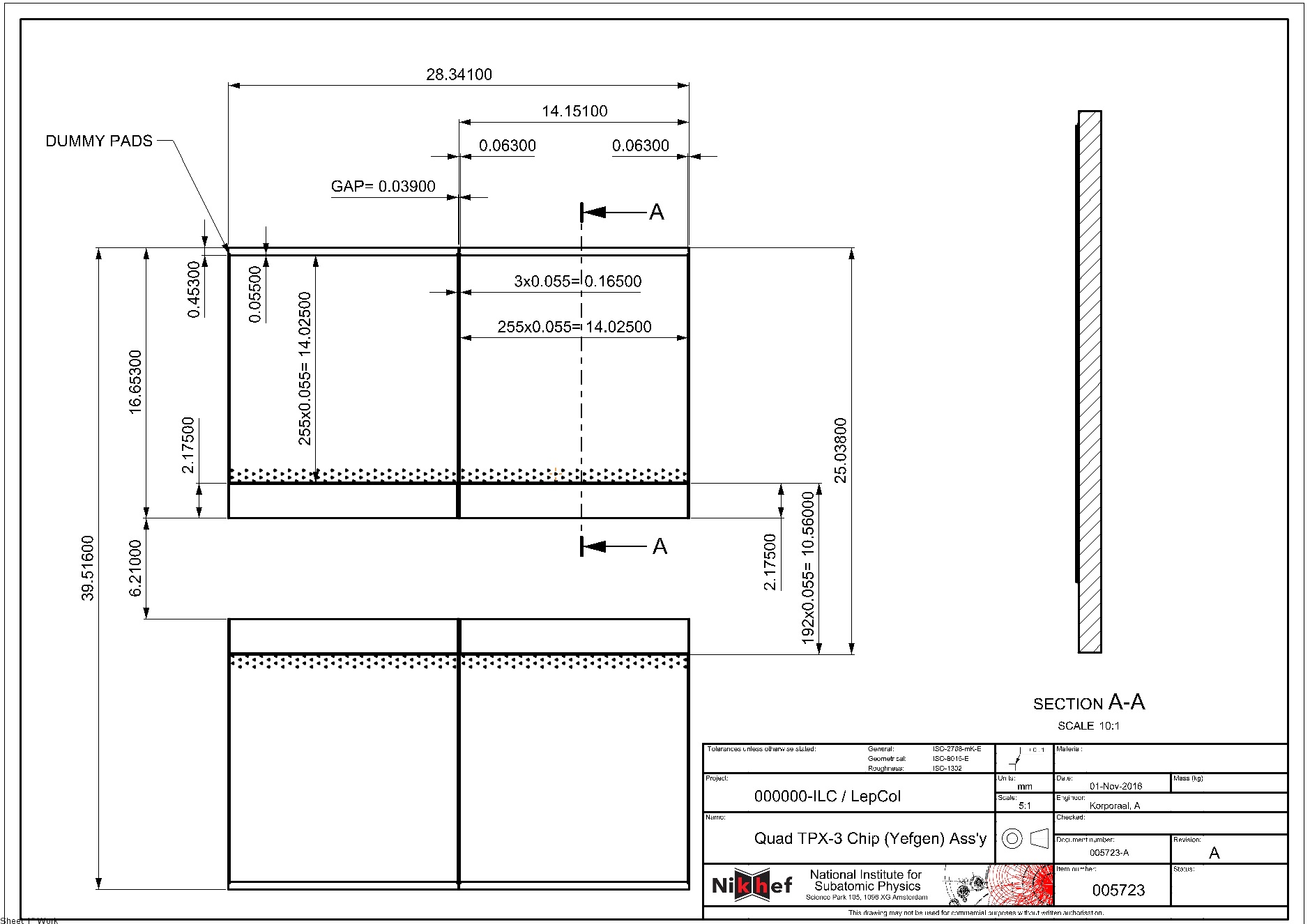 LepCol QUAD-Pix Design Concepts II                                      A.Korporaal-Nikhef
11/7/16
2
Quad TPX-3 Type L (Yefgen) Main Ass’y (007990-A)
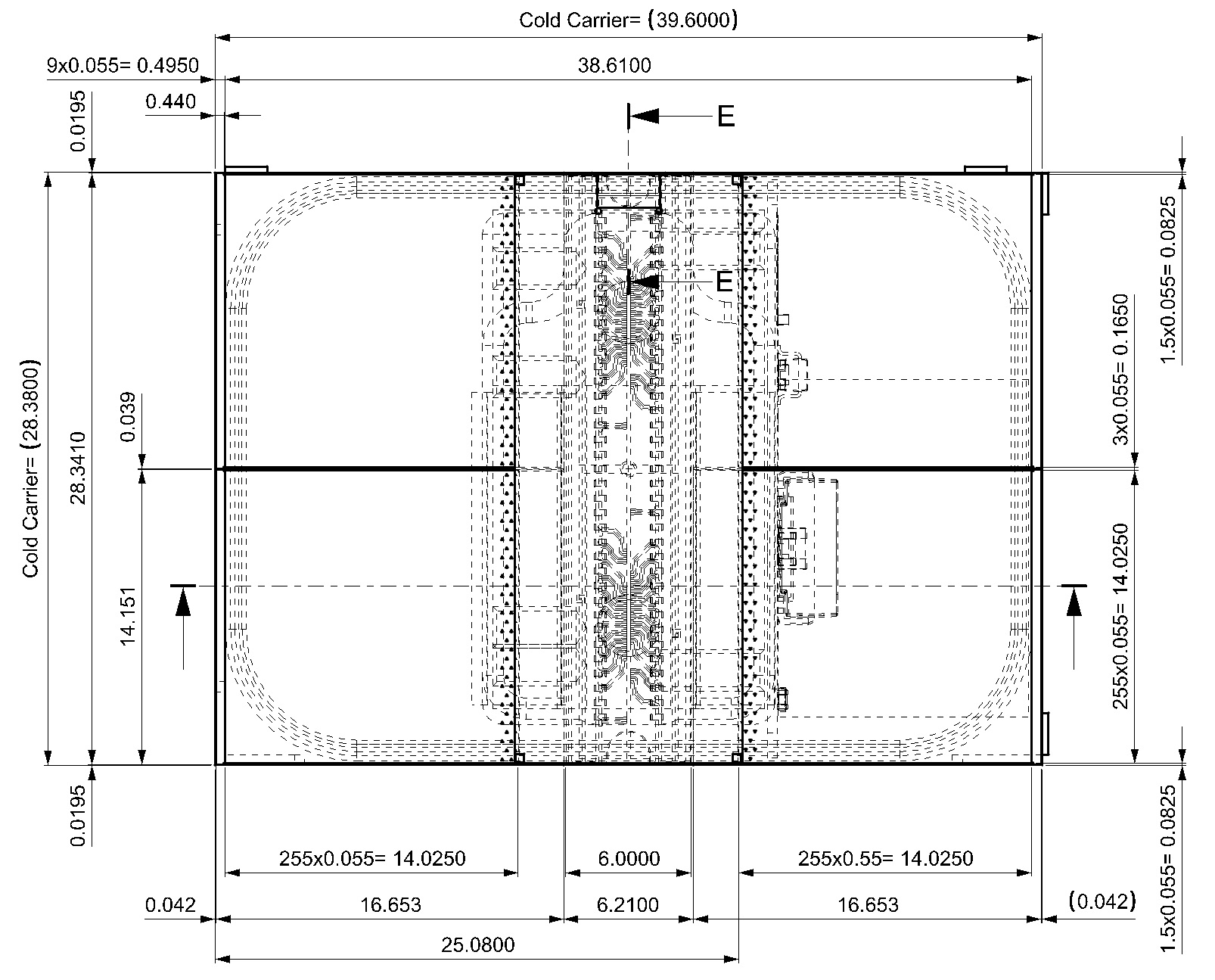 Quad TPX-3 Chip (Yefgen) Ass’y (005723) TOP VIEW
LepCol QUAD-Pix Design Concepts II                                      A.Korporaal-Nikhef
11/7/16
3
Quad TPX-3 Type L (Yefgen) Main Ass’y (007990-A)
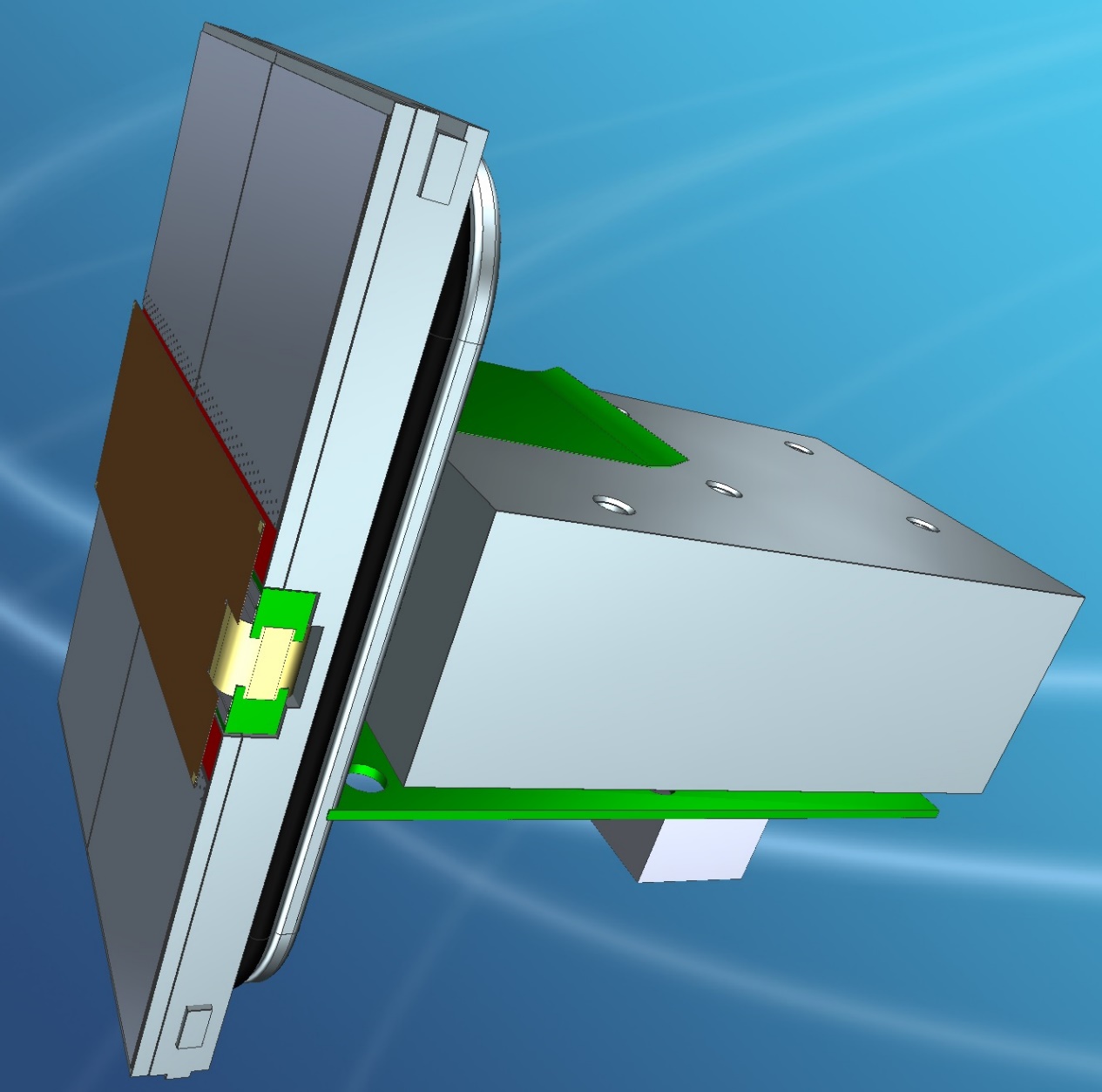 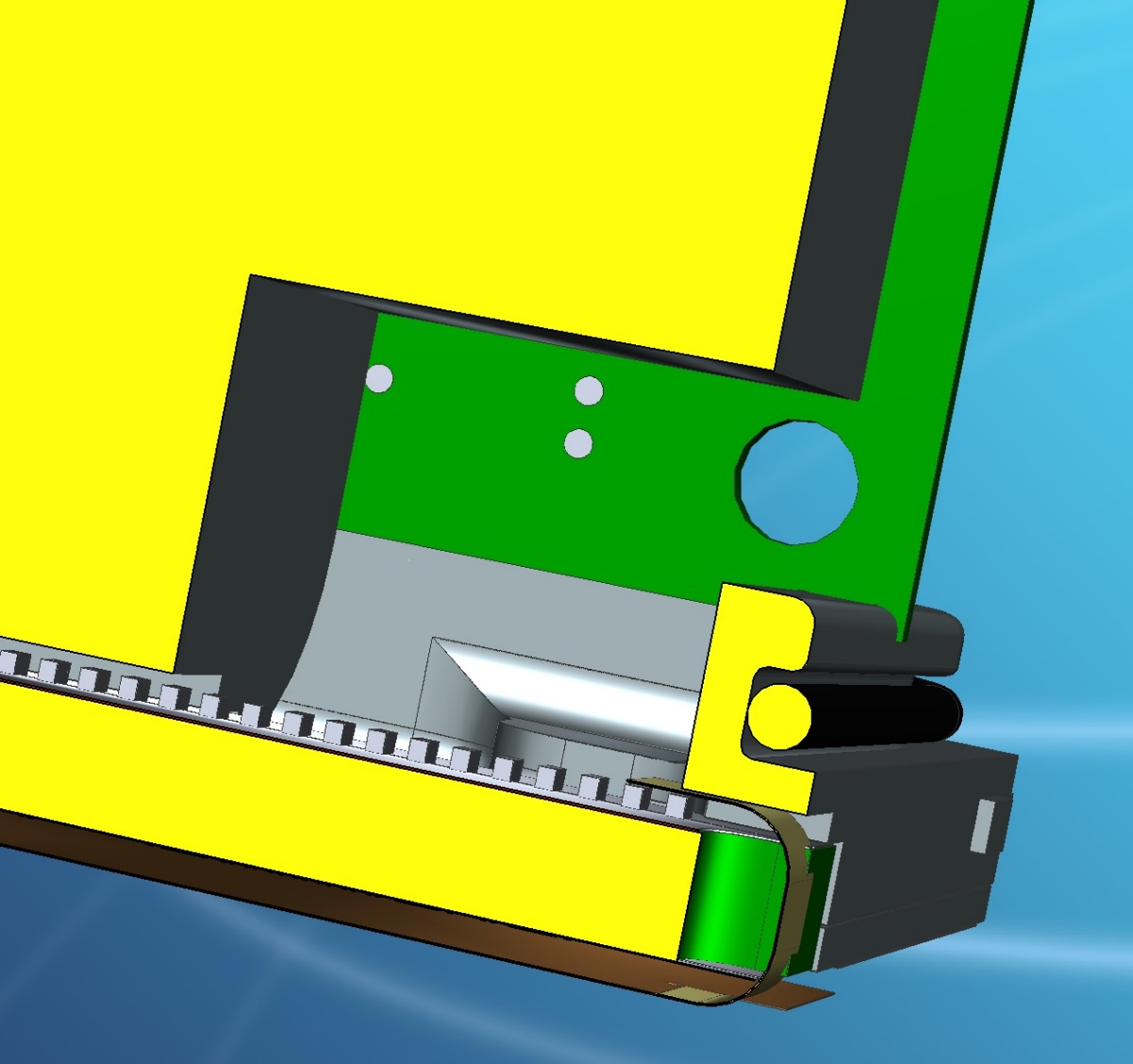 Quad TPX-3 Type L (Yefgen) Ass’y (006102)
LepCol QUAD-Pix Design Concepts II                                      A.Korporaal-Nikhef
11/7/16
4
Quad TPX-3 Type L (Yefgen) Main Ass’y (007990-A)
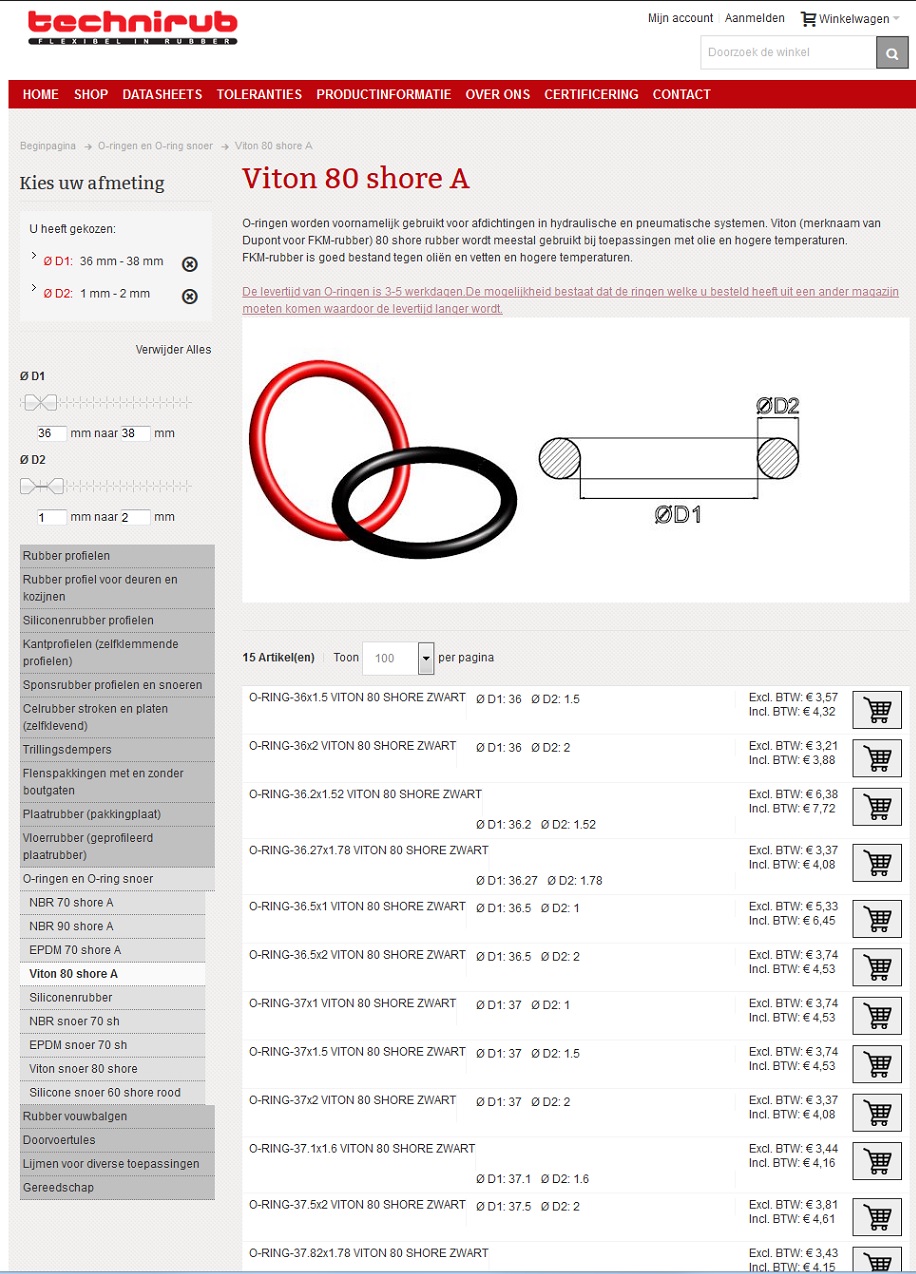 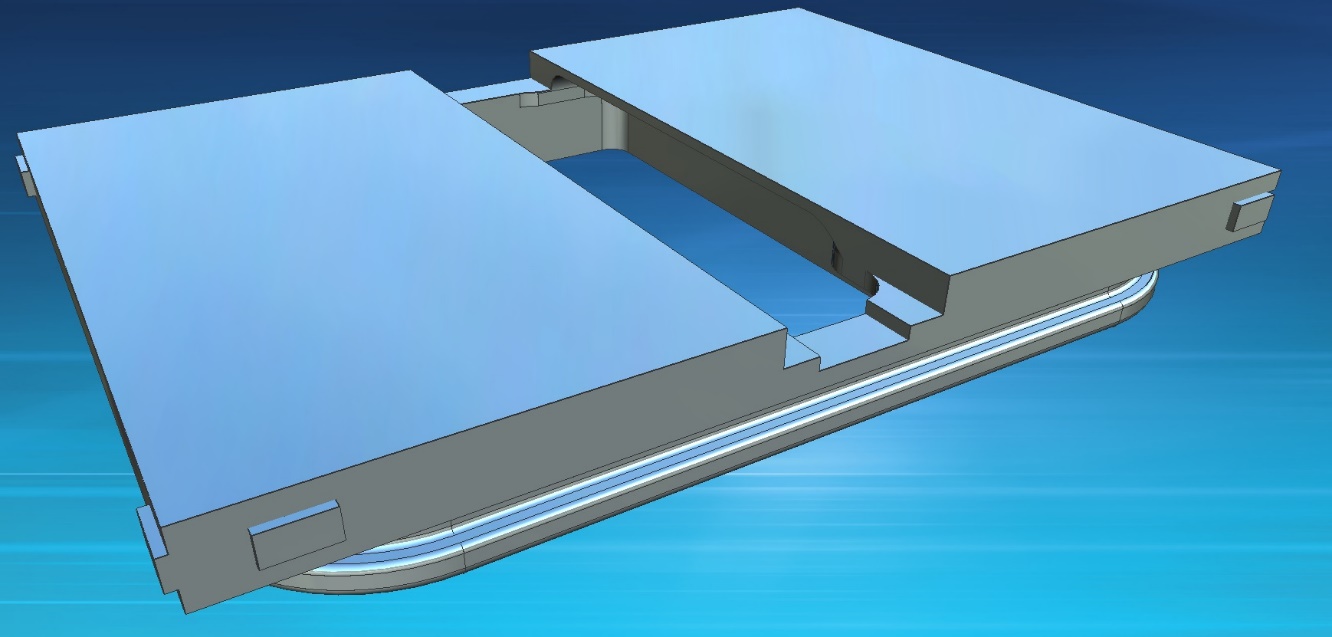 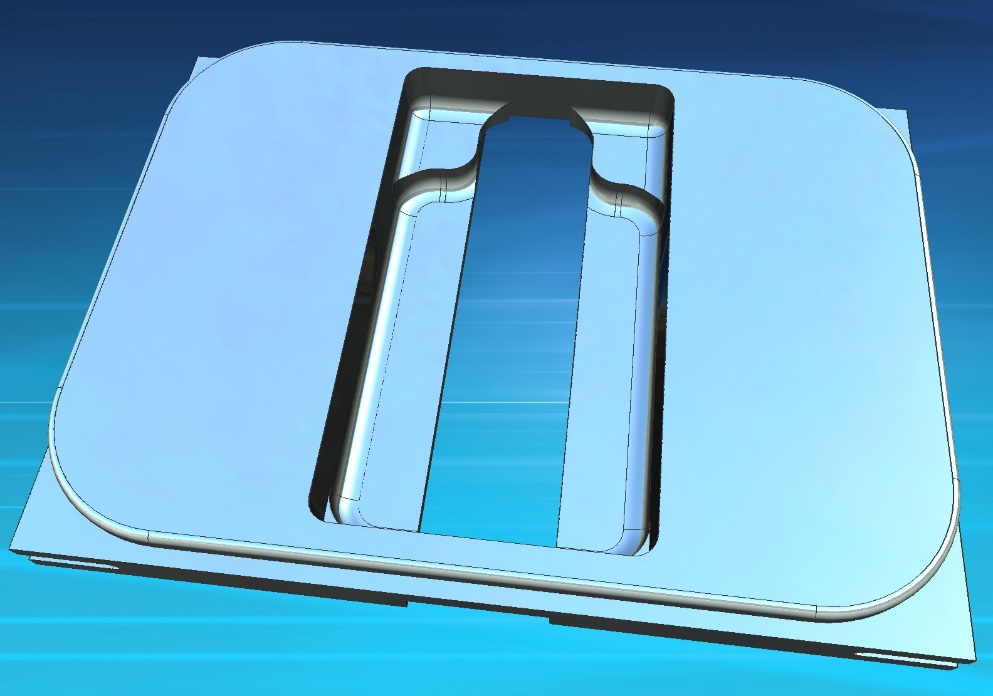 SLOT 3,5x0,5mm for
H.V.-flex feed-through
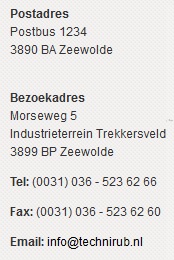 Cold carrier 
Type L 
(006100)
LepCol QUAD-Pix Design Concepts II                                      A.Korporaal-Nikhef
11/7/16
5
Quad TPX-3 Type L (Yefgen) Main Ass’y (007990-A)
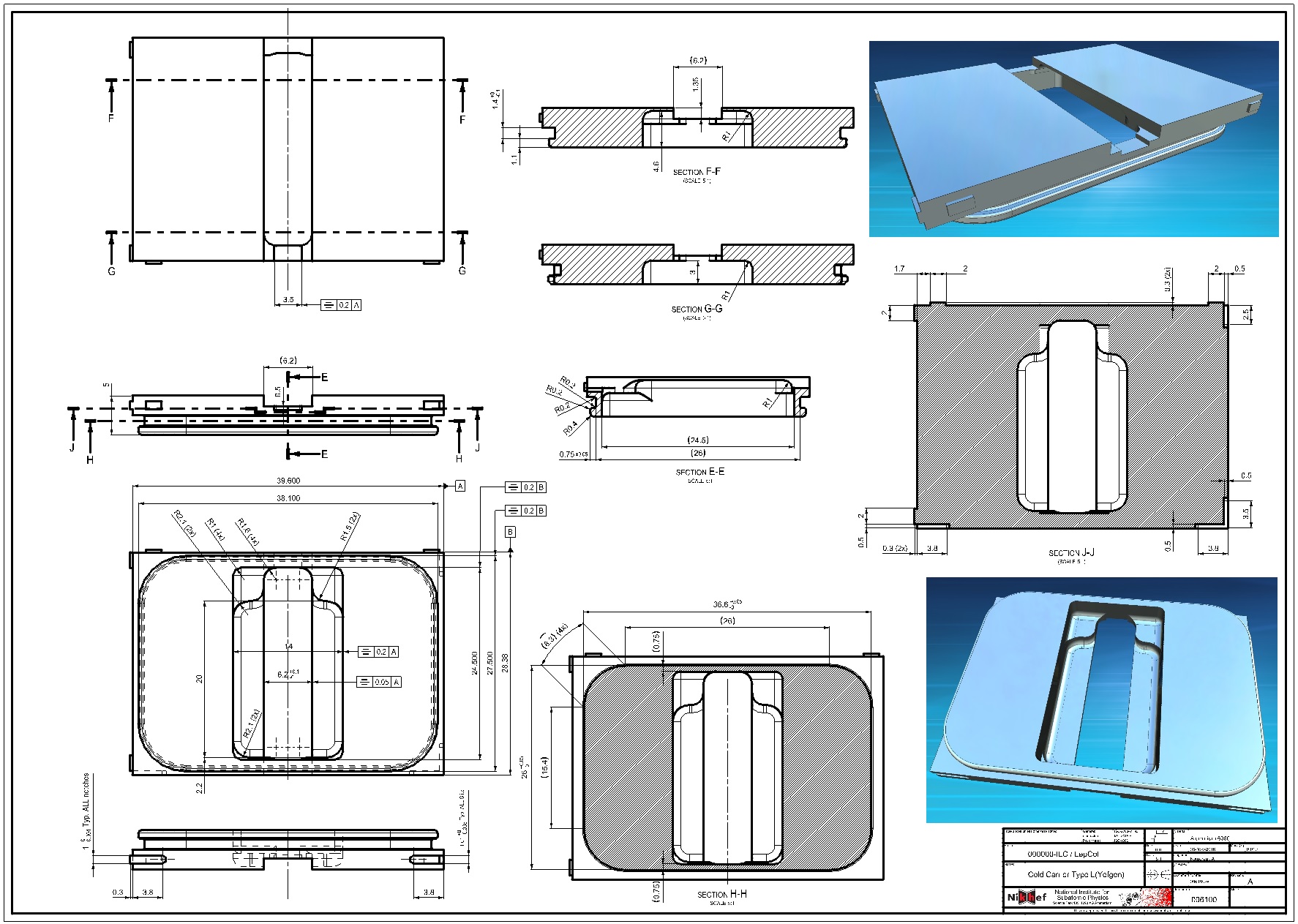 Cold carrier 
Type L (Yefgen) (006100)
LepCol QUAD-Pix Design Concepts II                                      A.Korporaal-Nikhef
11/7/16
6
Quad TPX-3 Type L (Yefgen) Main Ass’y (007990-A)
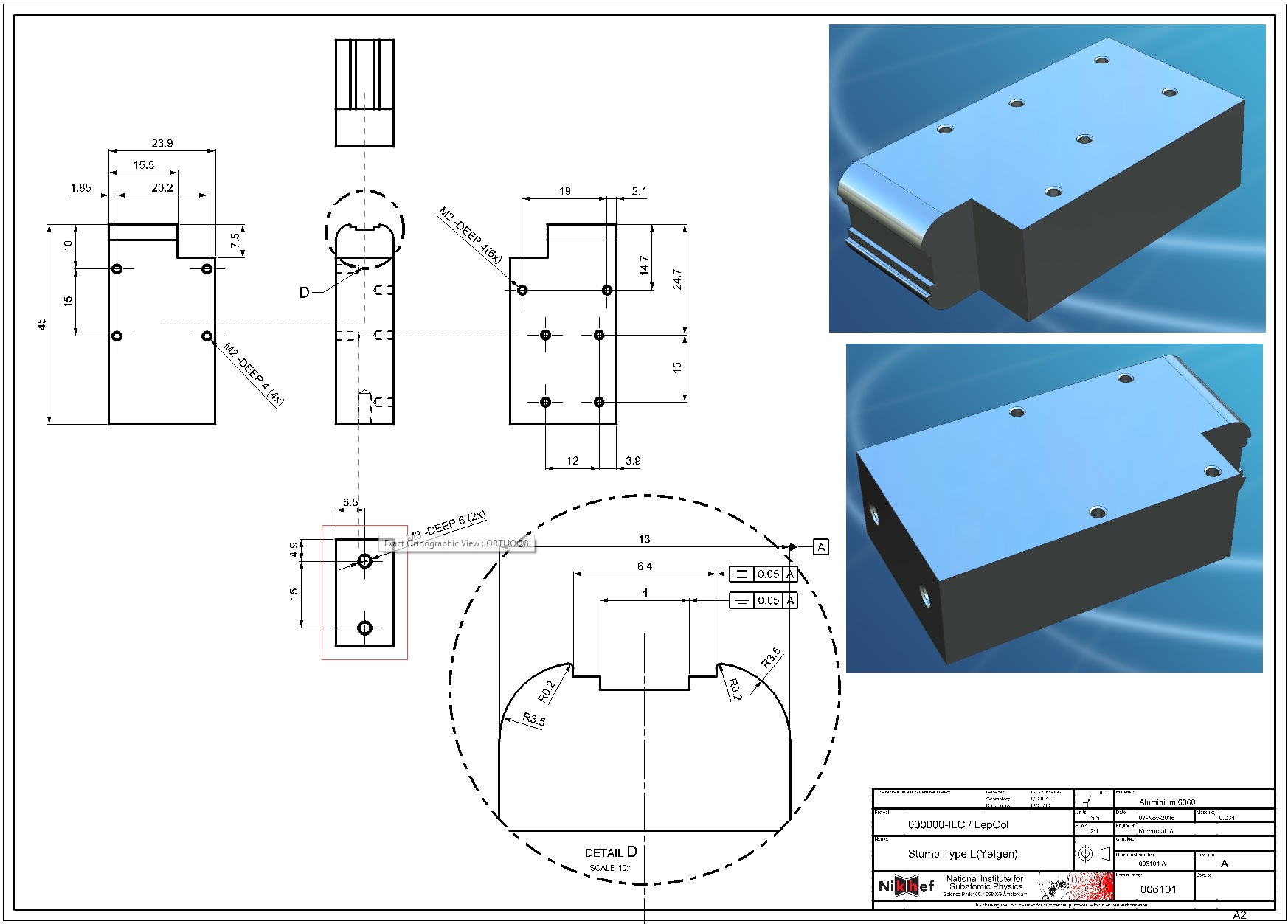 Stump Type L (Yefgen) (006100)
LepCol QUAD-Pix Design Concepts II                                      A.Korporaal-Nikhef
11/7/16
7
11/7/16
LepCol QUAD-Pix Design Concepts II                                      A.Korporaal-Nikhef
8
Quad TPX-3 Type L (Yefgen) Main Ass’y (007990-A)
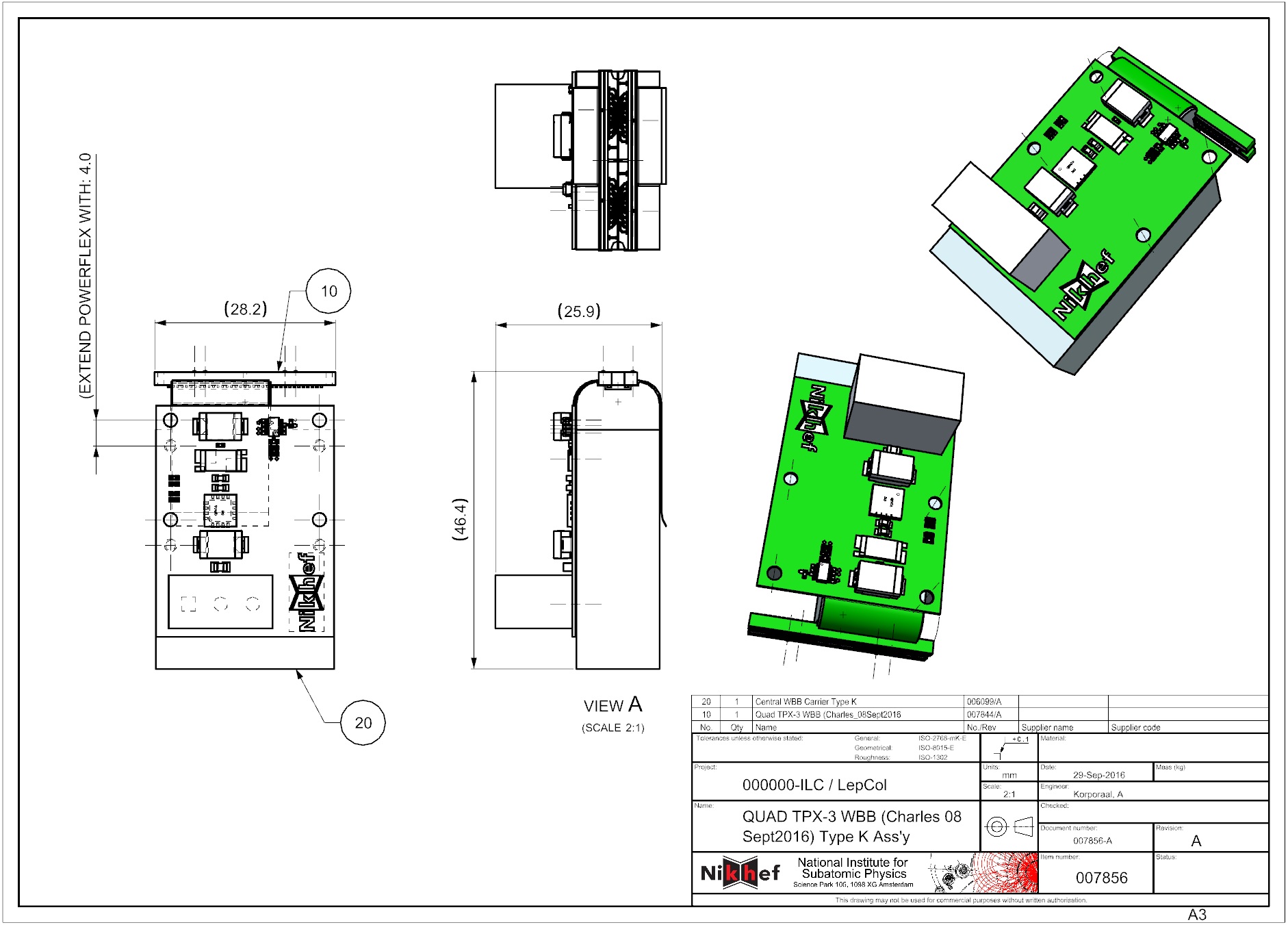 QUAD TPX-3 WBB Type K Ass’y (007856)
To be modified/replaced !
LepCol QUAD-Pix Design Concepts II                                      A.Korporaal-Nikhef
11/7/16
9
Quad TPX-3 Type L (Yefgen) Main Ass’y (007990-A)
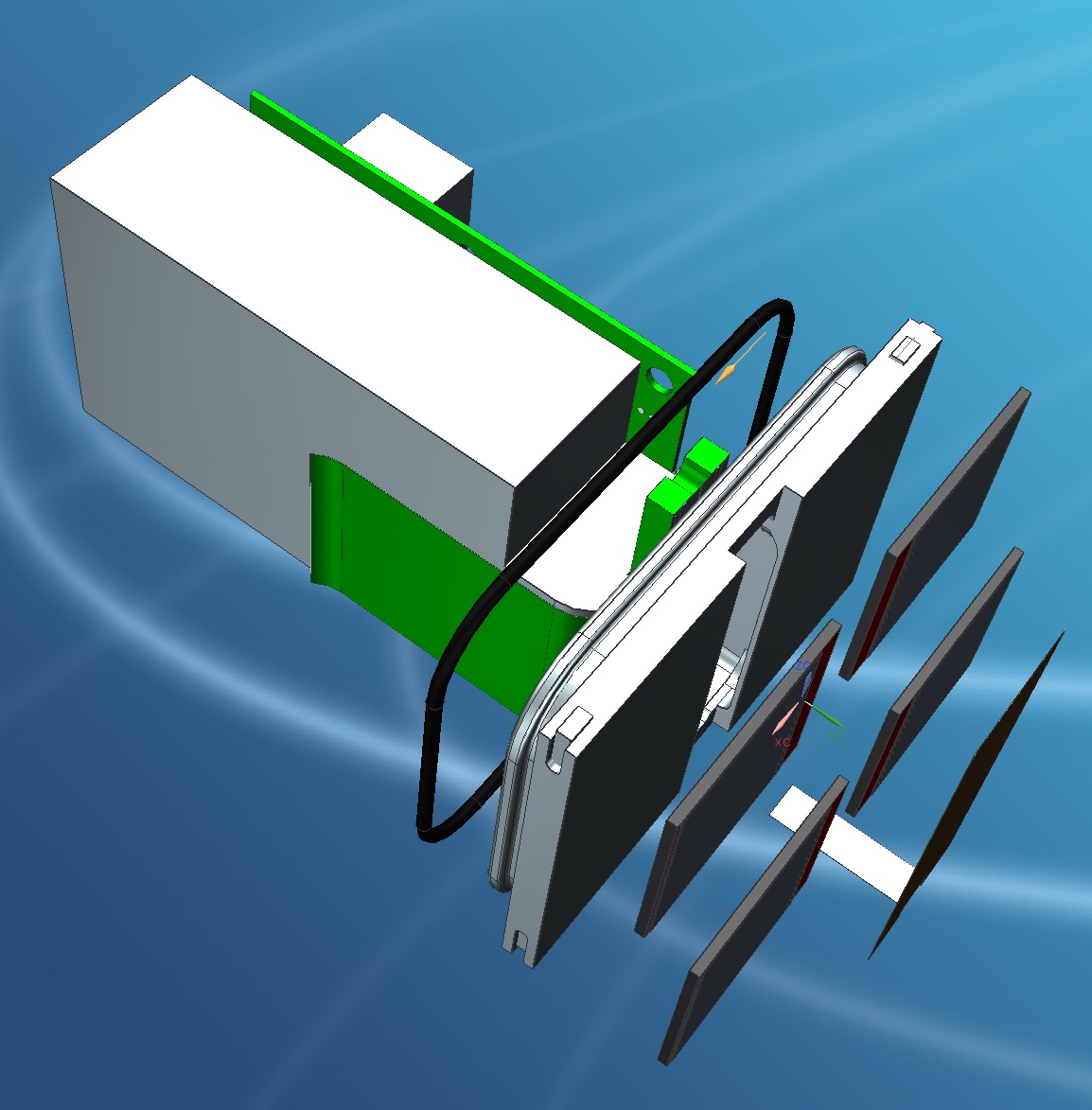 QUAD TPX-3 Type L (Yefgen) Ass’y (006097)
WBB+Electronics to be modified/replaced !
LepCol QUAD-Pix Design Concepts II                                      A.Korporaal-Nikhef
11/7/16
10
Quad TPX-3 Type L (Yefgen) Main Ass’y (007990-A)
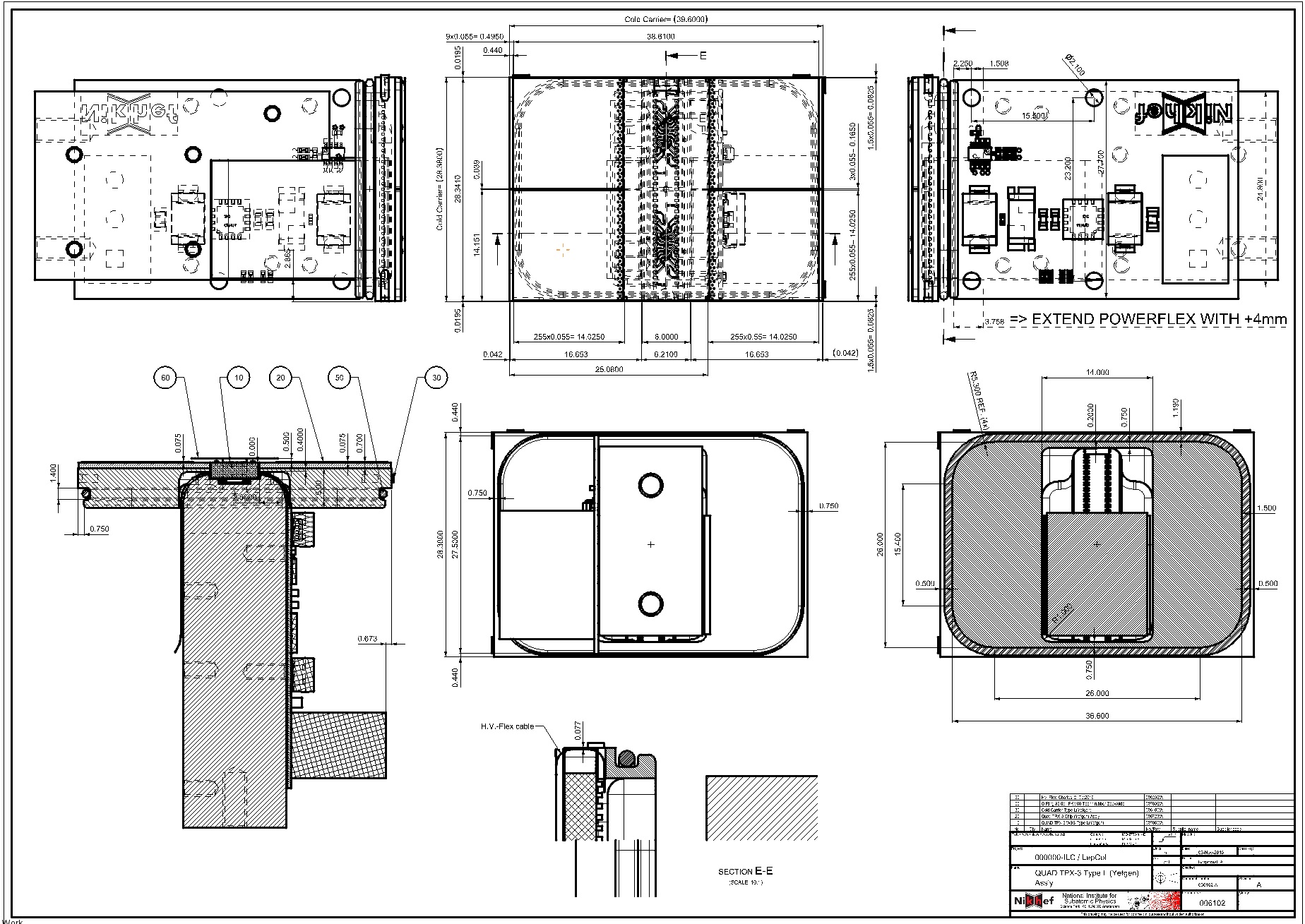 QUAD TPX-3 Type L (Yefgen) Ass’y 
(006102)
WBB+ Electronics to be modified/replaced !
LepCol QUAD-Pix Design Concepts II                                      A.Korporaal-Nikhef
11/7/16
11
Quad TPX-3 Type L (Yefgen) Main Ass’y (007990-A)
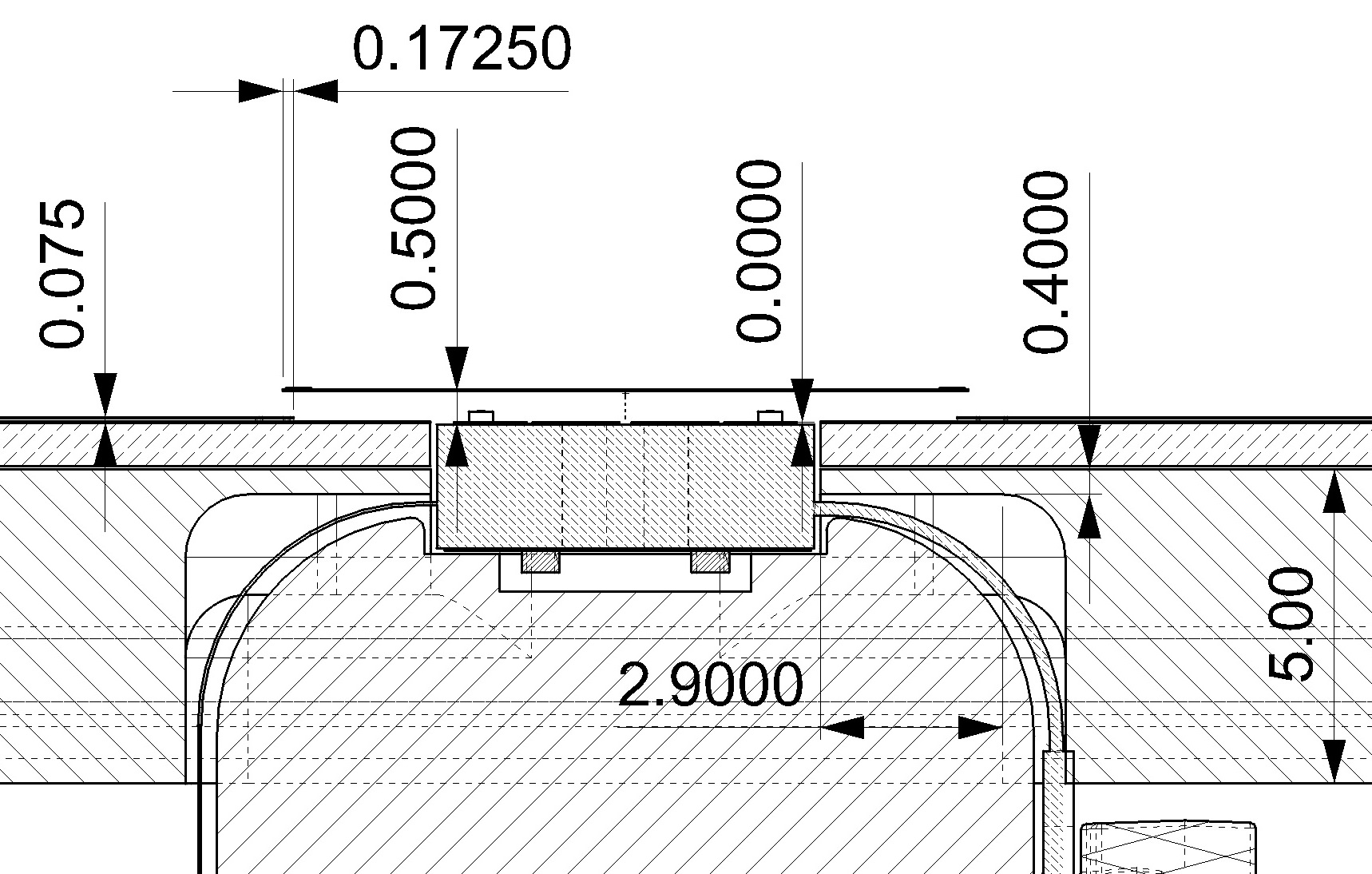 QUAD TPX-3 Type L (Yefgen) Ass’y 
(006102)
WBB+ Electronics to be modified/replaced !
LepCol QUAD-Pix Design Concepts II                                      A.Korporaal-Nikhef
11/7/16
12
Quad TPX-3 Type L (Yefgen) Main Ass’y (007990-A)
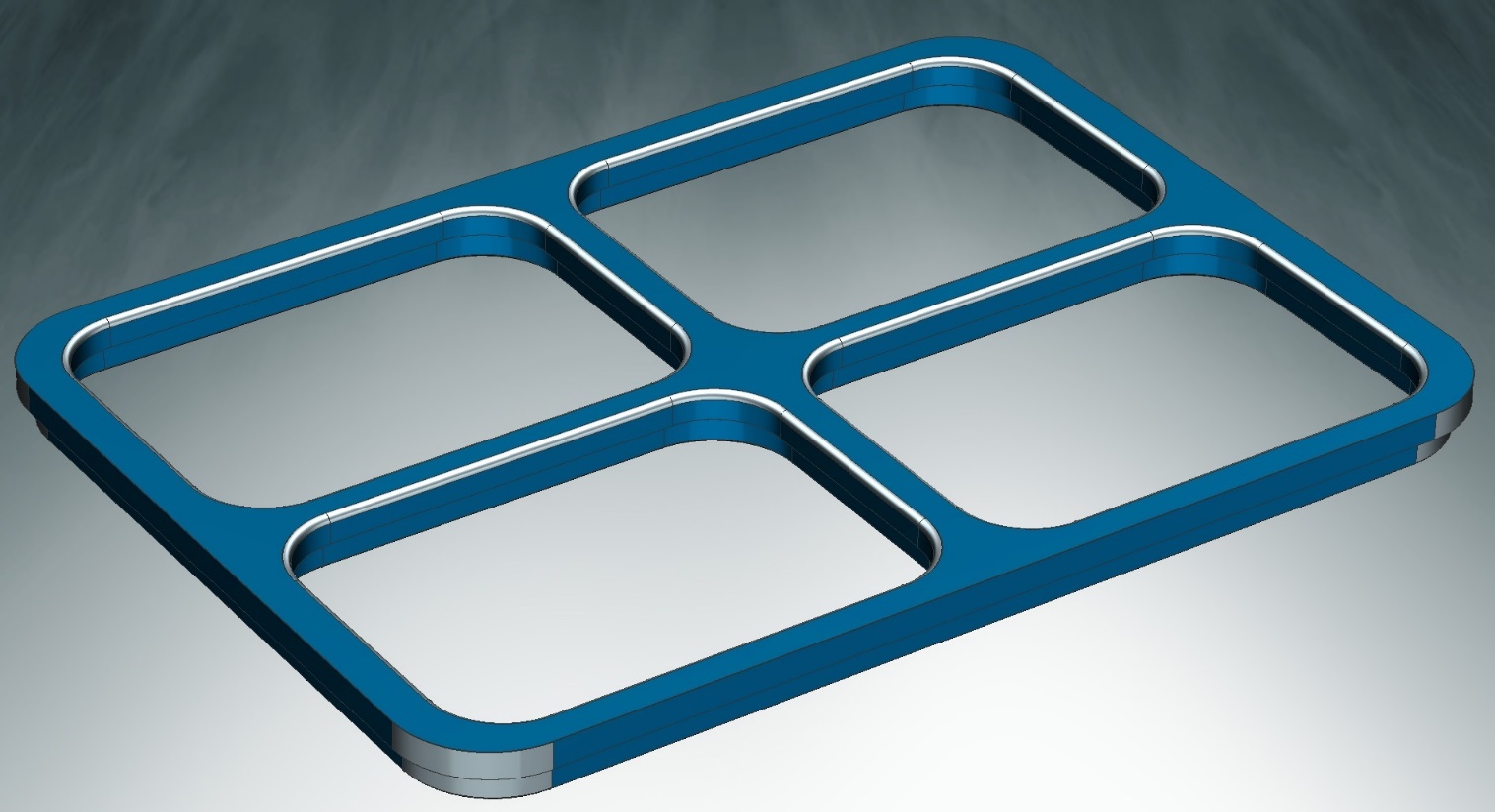 Sealing Lattice Type B 2x2 Matrix (Yefgen) (007849)
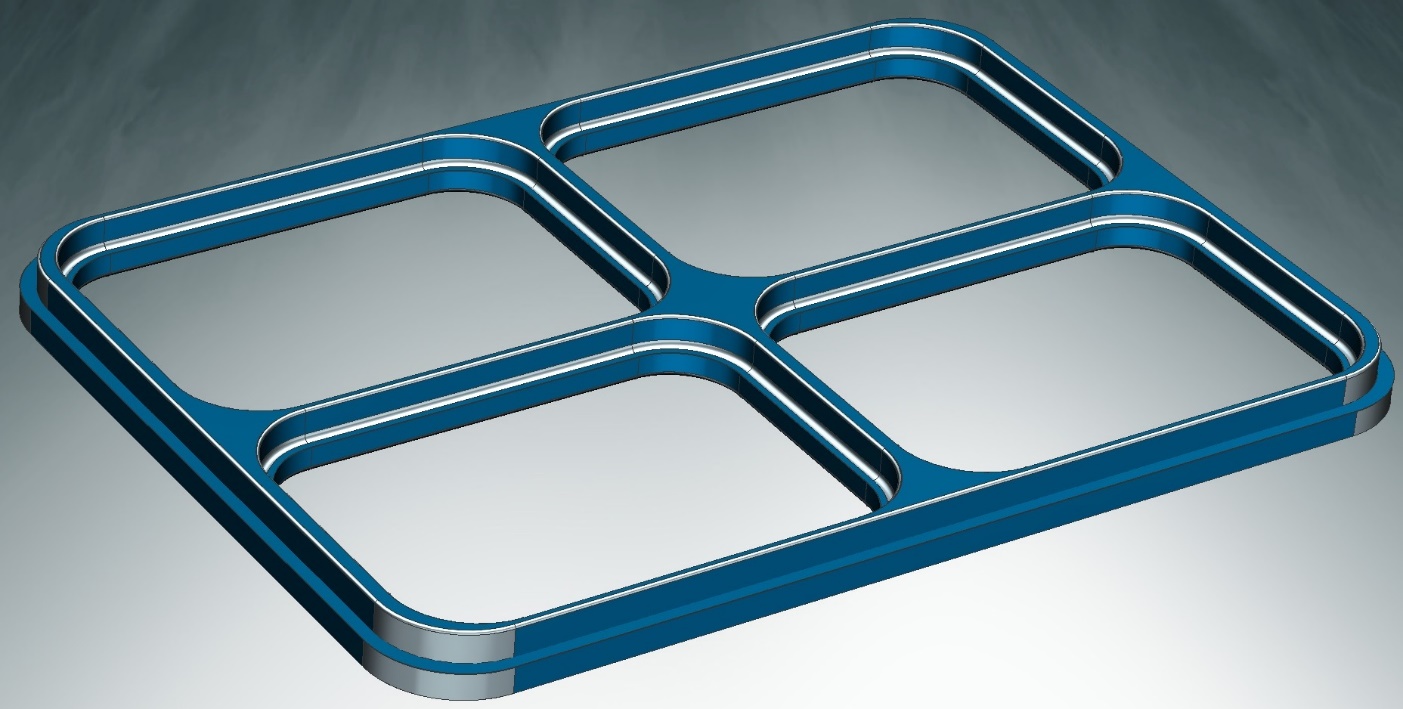 LepCol QUAD-Pix Design Concepts II                                      A.Korporaal-Nikhef
11/7/16
13
Quad TPX-3 Type L (Yefgen) Main Ass’y (007990-A)
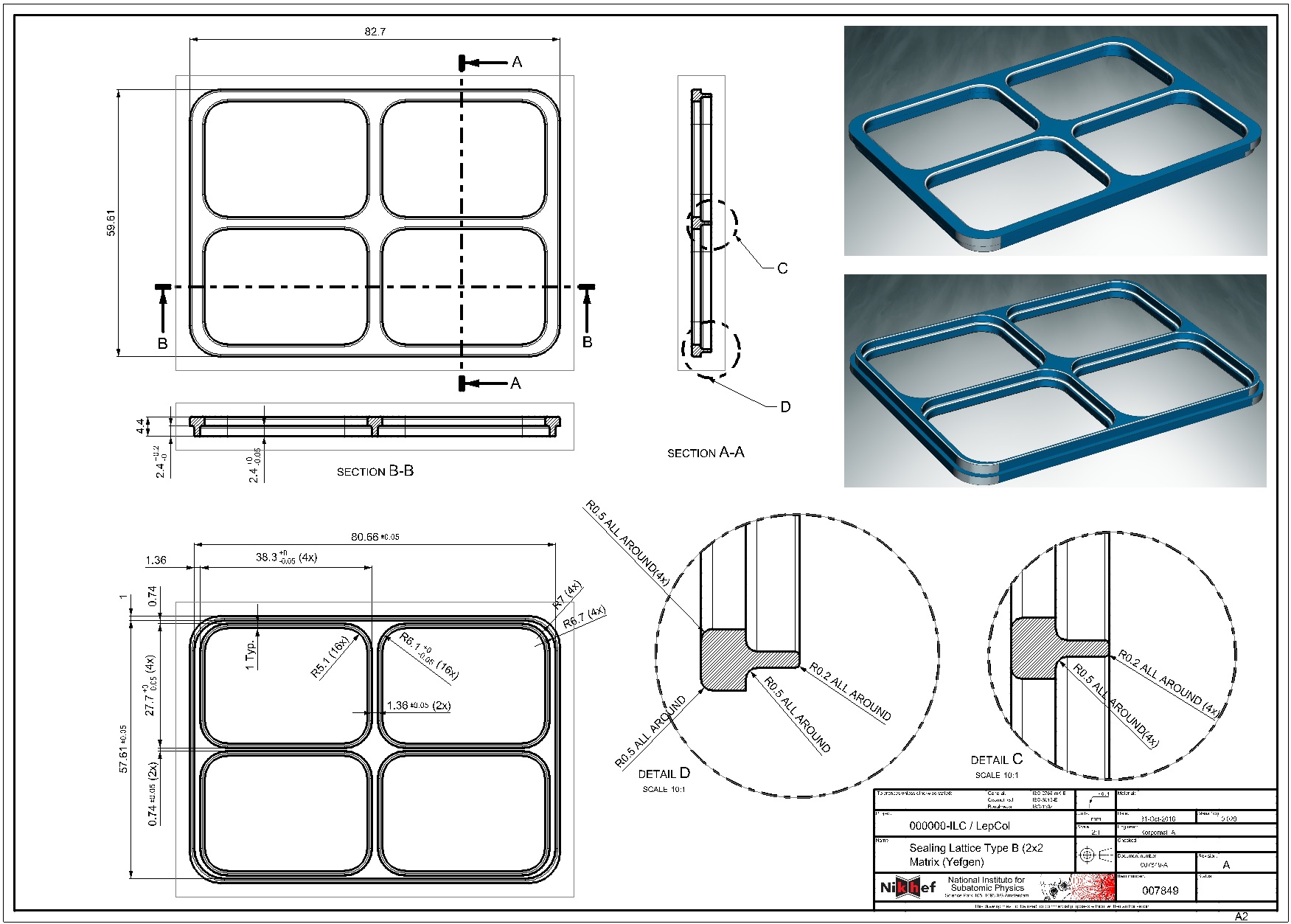 Sealing LatticeType B 2x2 Matrix (Yefgen) (007849)
LepCol QUAD-Pix Design Concepts II                                      A.Korporaal-Nikhef
11/7/16
14
Quad TPX-3 Type L (Yefgen) Main Ass’y (007990-A)
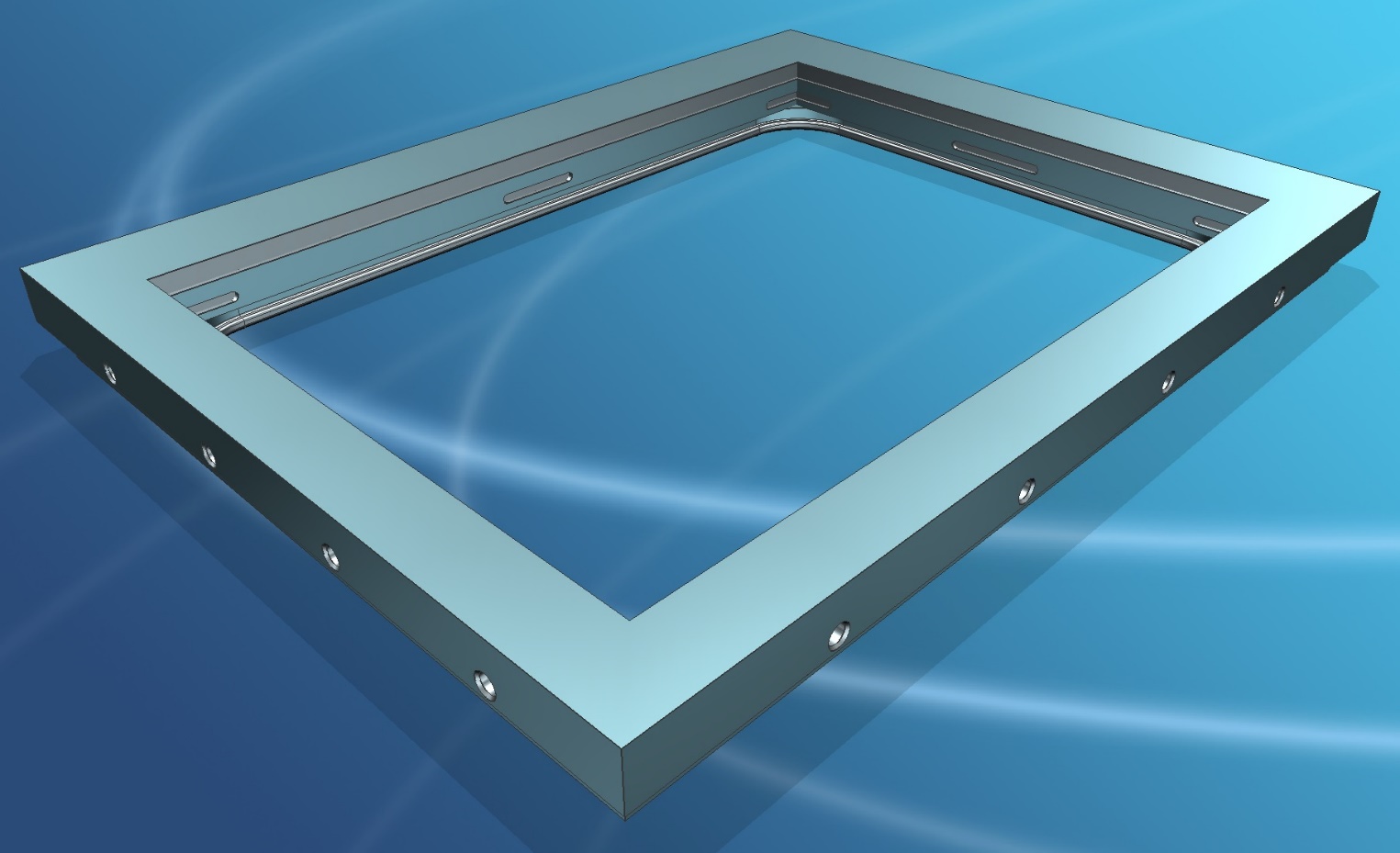 Outer Housing Type L1 (Yefgen) (008243)
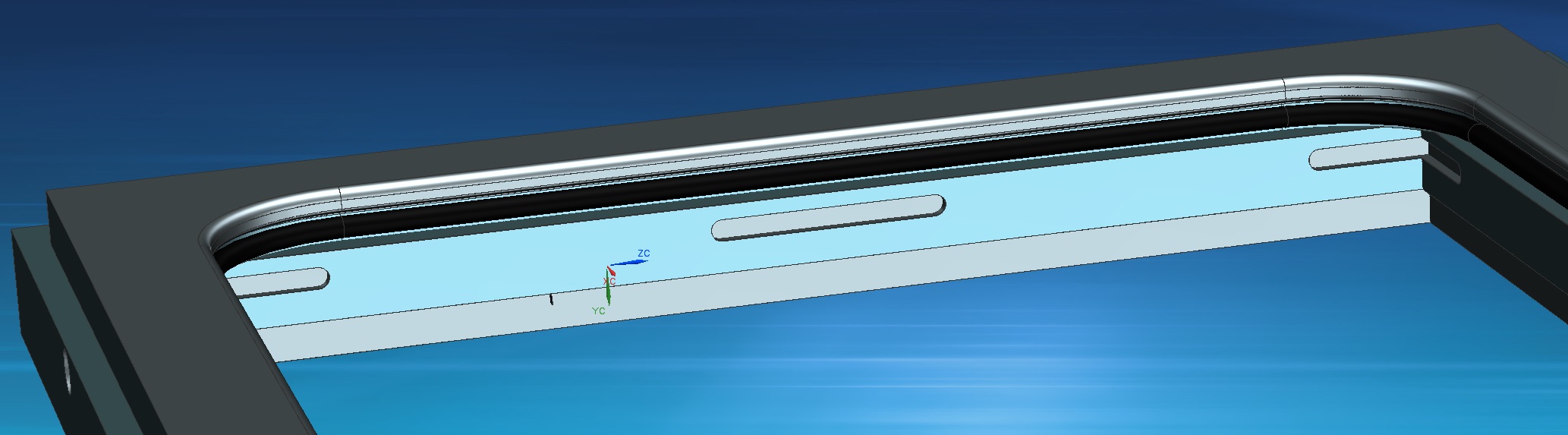 LepCol QUAD-Pix Design Concepts II                                      A.Korporaal-Nikhef
11/7/16
15
Quad TPX-3 Type L (Yefgen) Main Ass’y (007990-A)
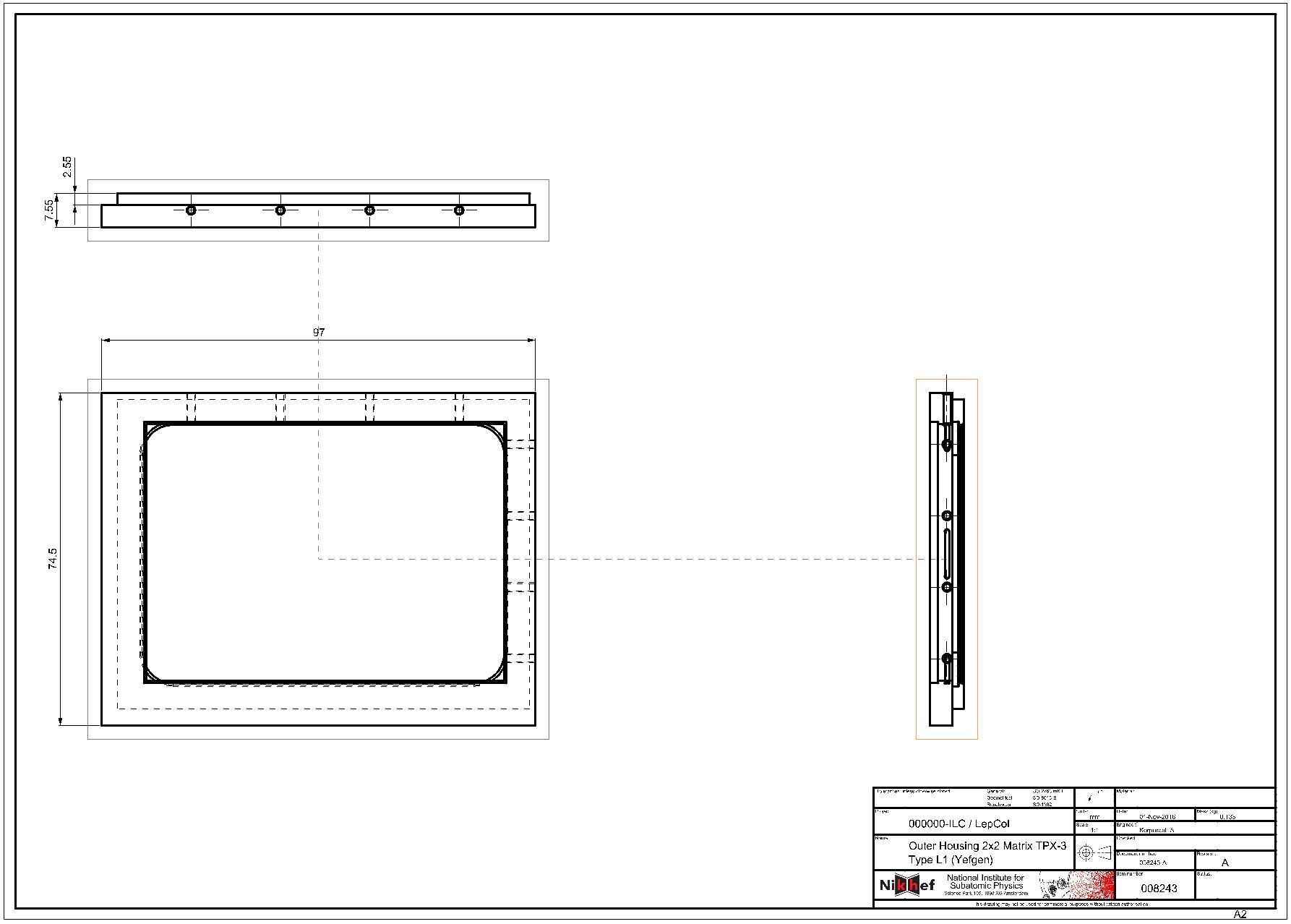 Outer Housing Type L1 (Yefgen) (008243)
LepCol QUAD-Pix Design Concepts II                                      A.Korporaal-Nikhef
11/7/16
16
Quad TPX-3 Type L (Yefgen) Main Ass’y (007990-A)
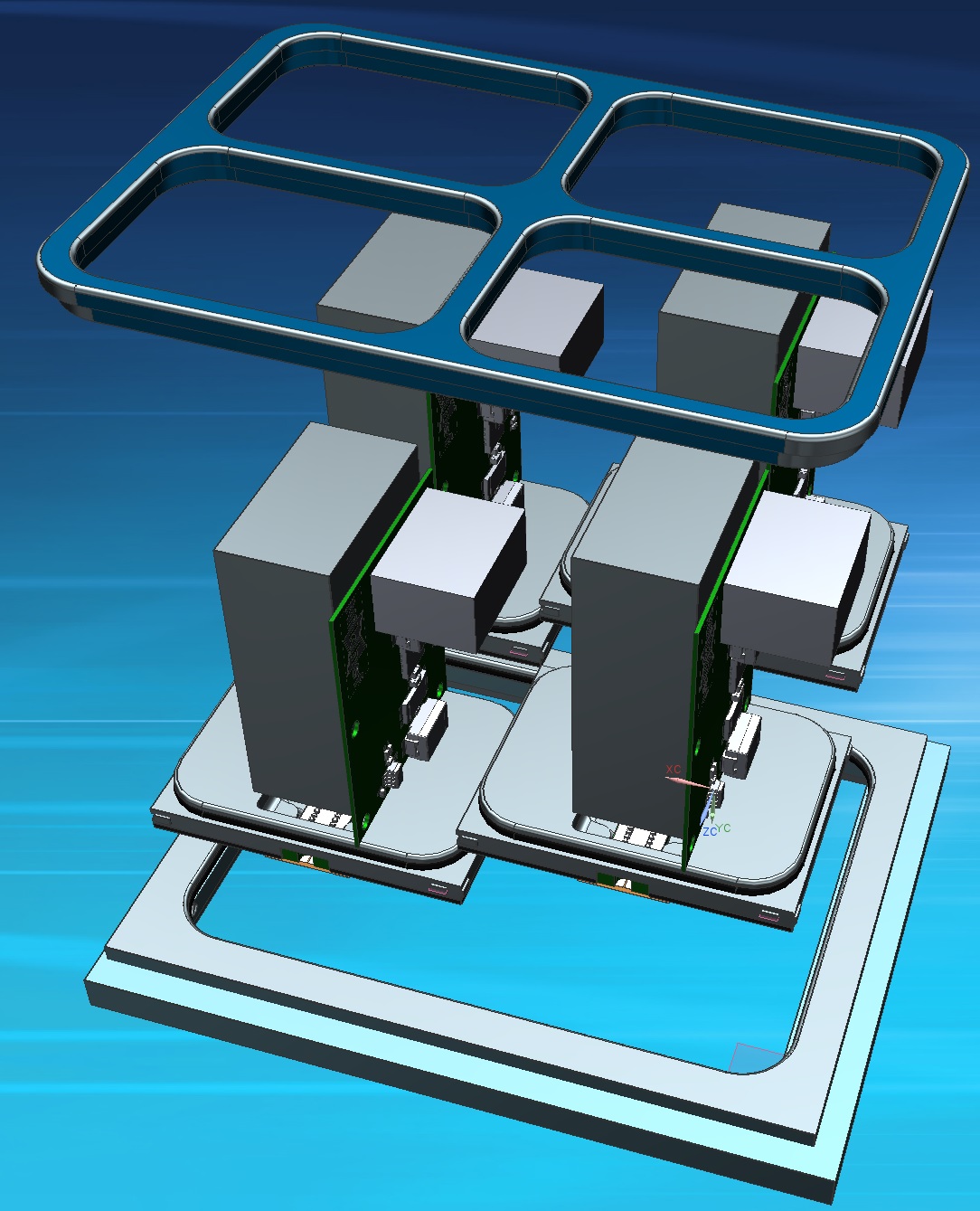 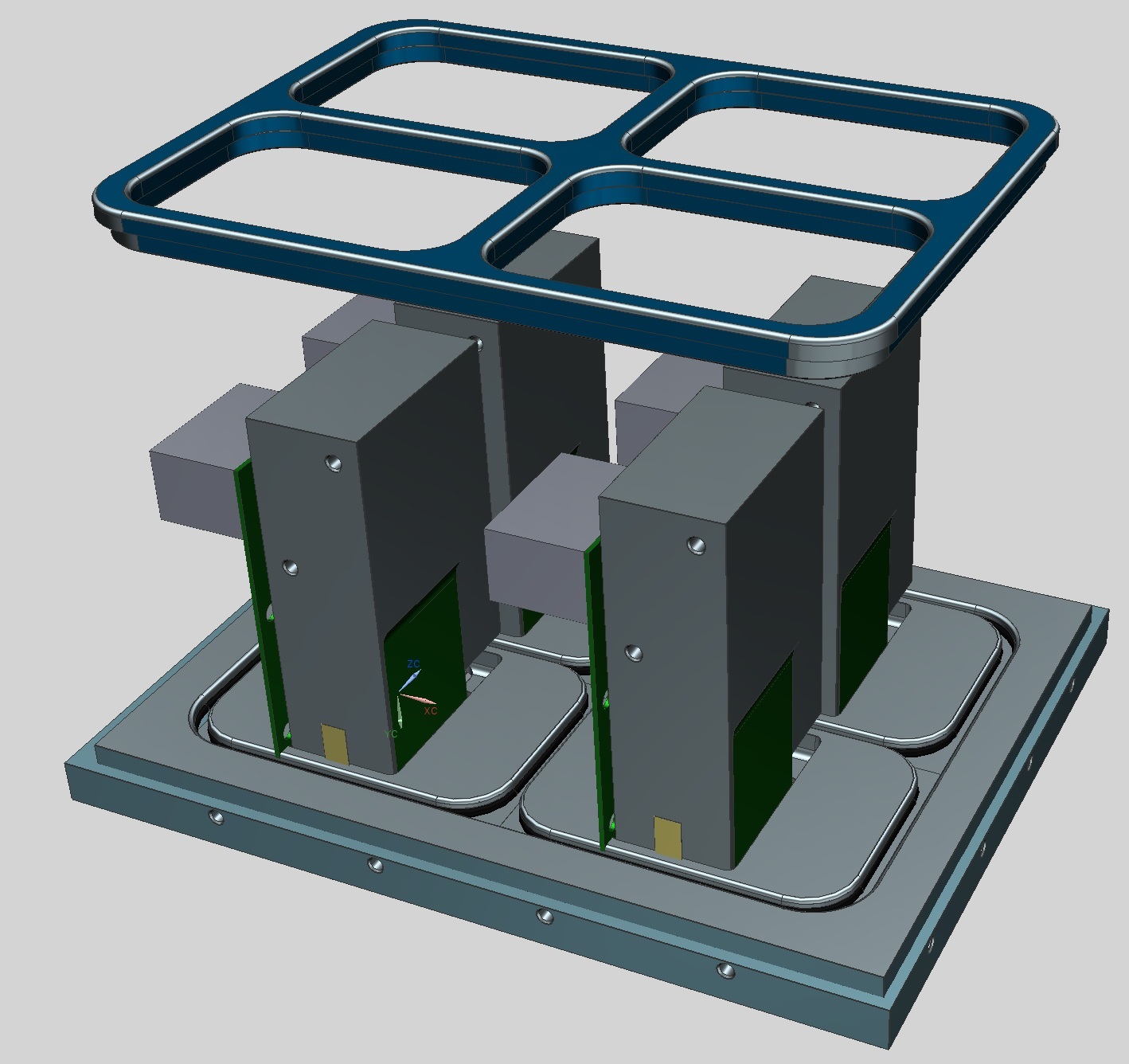 LepCol QUAD-Pix Design Concepts II                                      A.Korporaal-Nikhef
11/7/16
17
Quad TPX-3 Type L (Yefgen) Main Ass’y (007990-A)
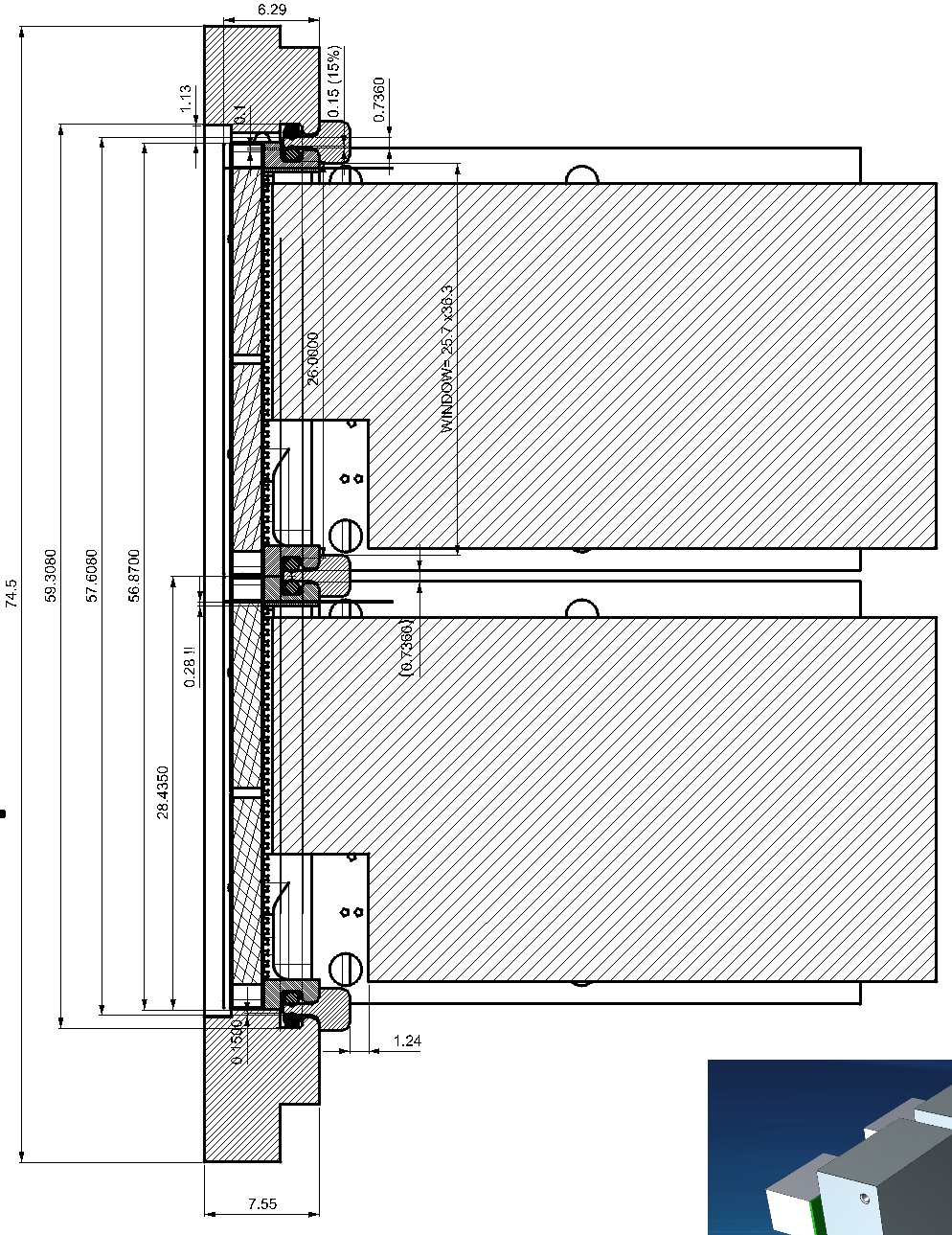 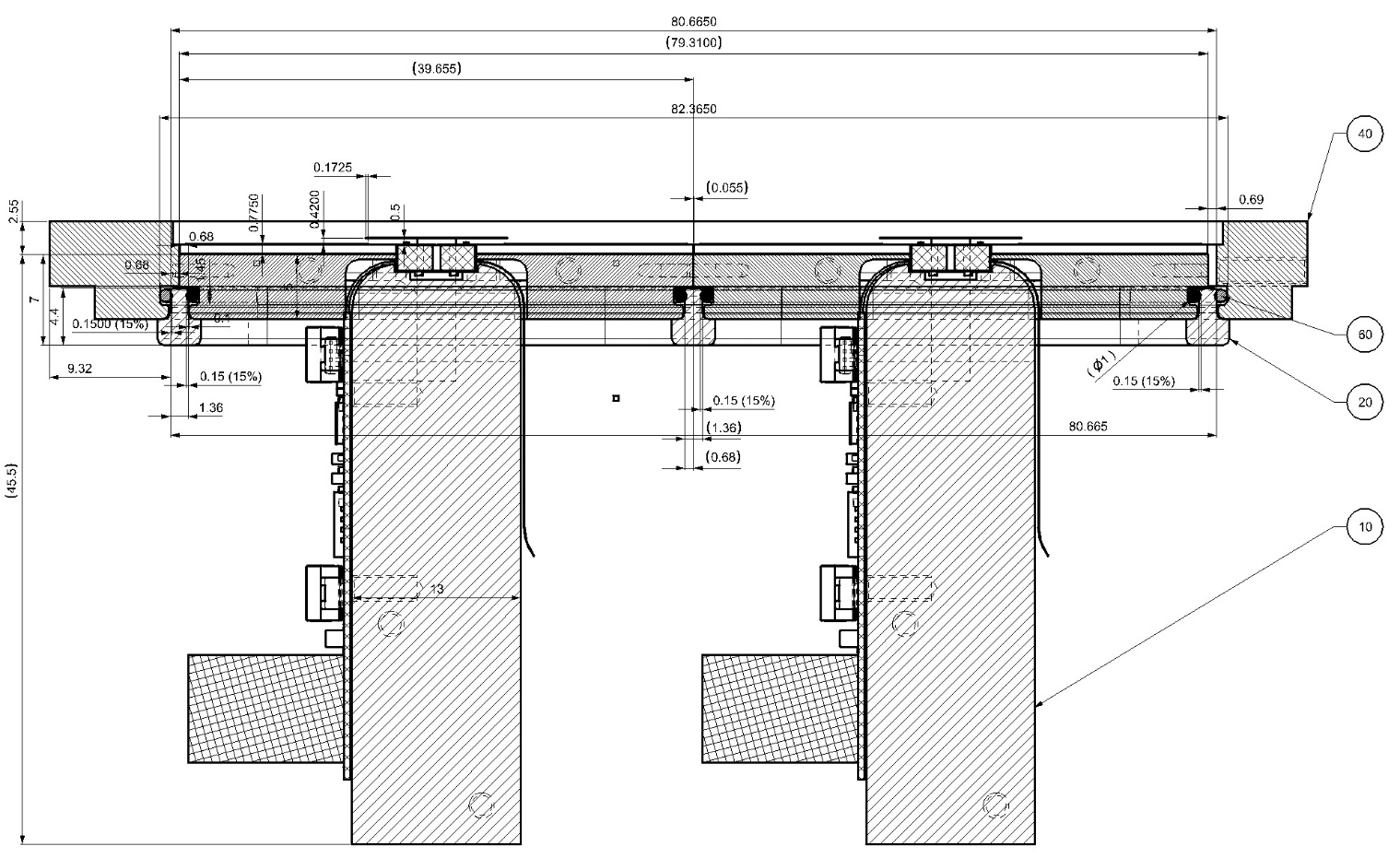 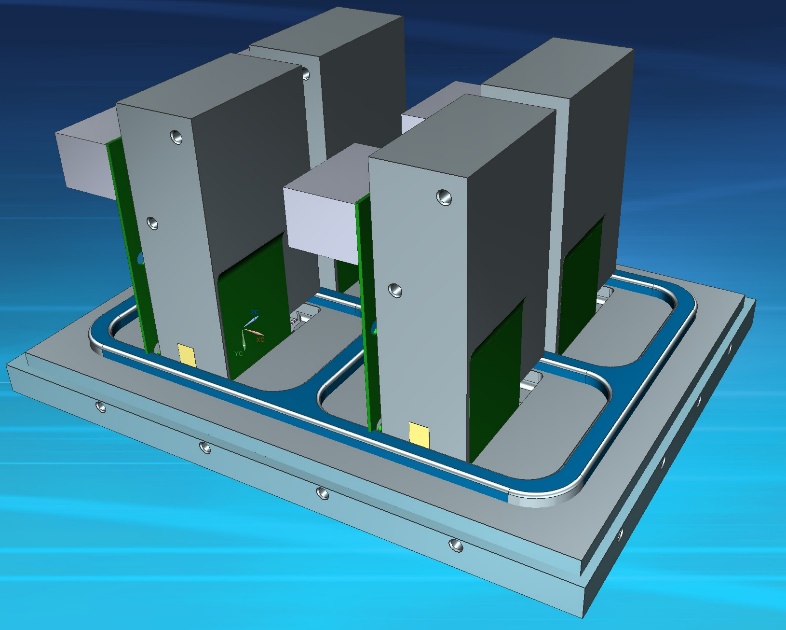 LepCol QUAD-Pix Design Concepts II                                      A.Korporaal-Nikhef
11/7/16
18
Quad TPX-3 Type L (Yefgen) Main Ass’y (007990-A)
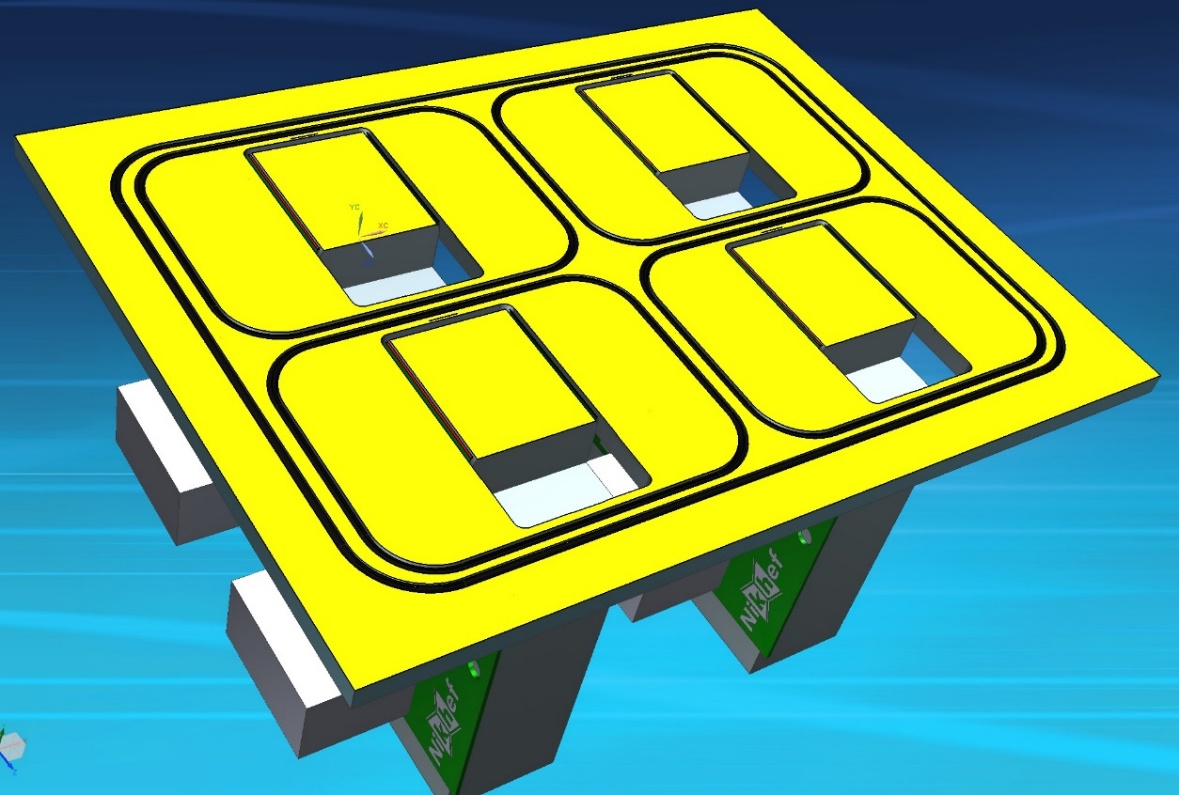 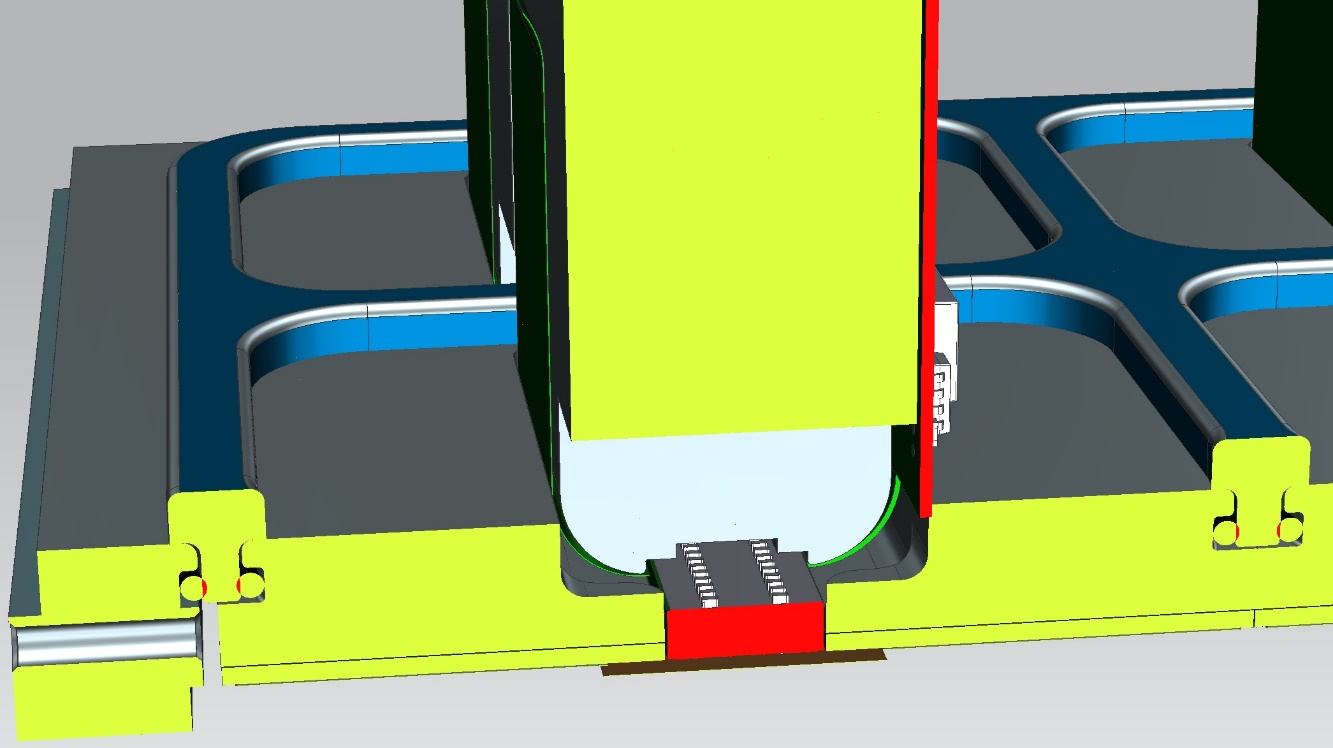 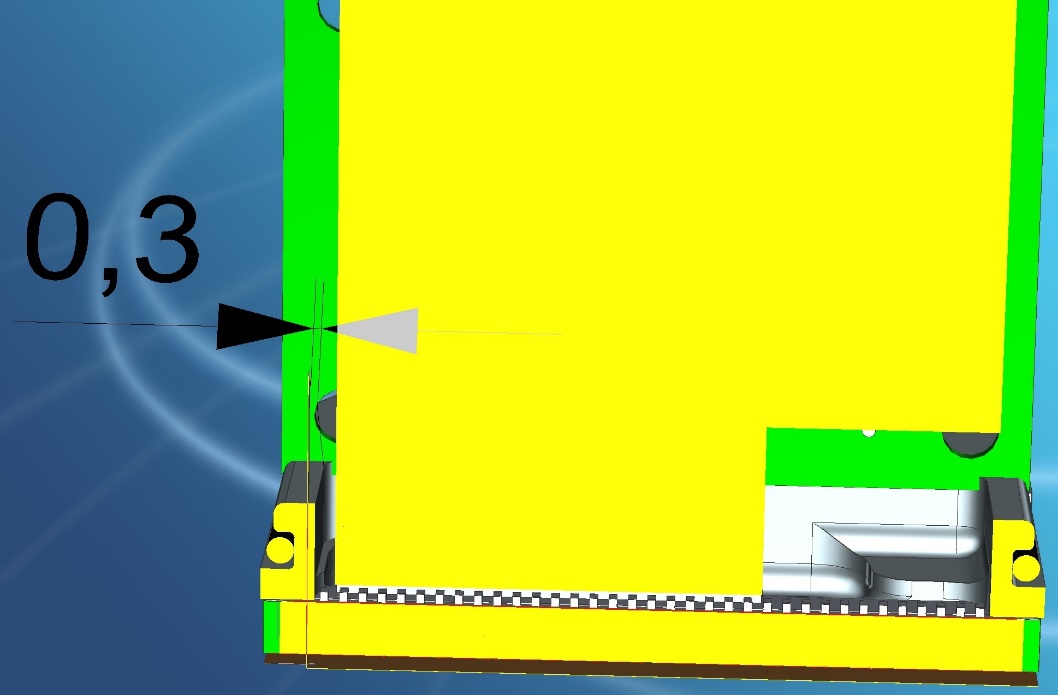 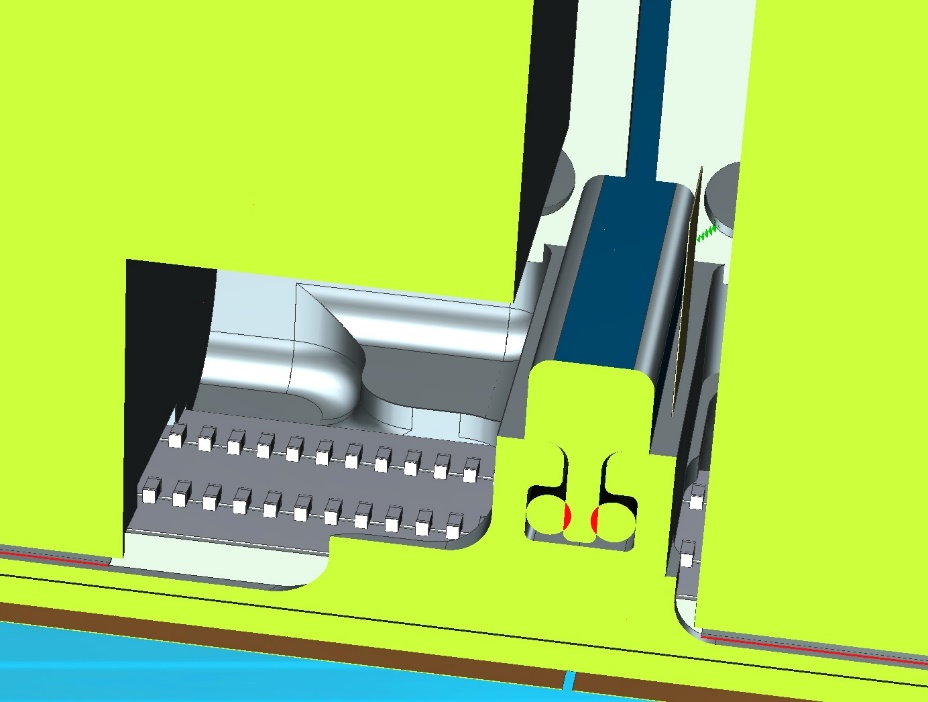 FLEX vs. Cold Carrier
INTERFERENCE !
LepCol QUAD-Pix Design Concepts II                                      A.Korporaal-Nikhef
11/7/16
19
Quad TPX-3 Type L (Yefgen) Main Ass’y (007990-A)
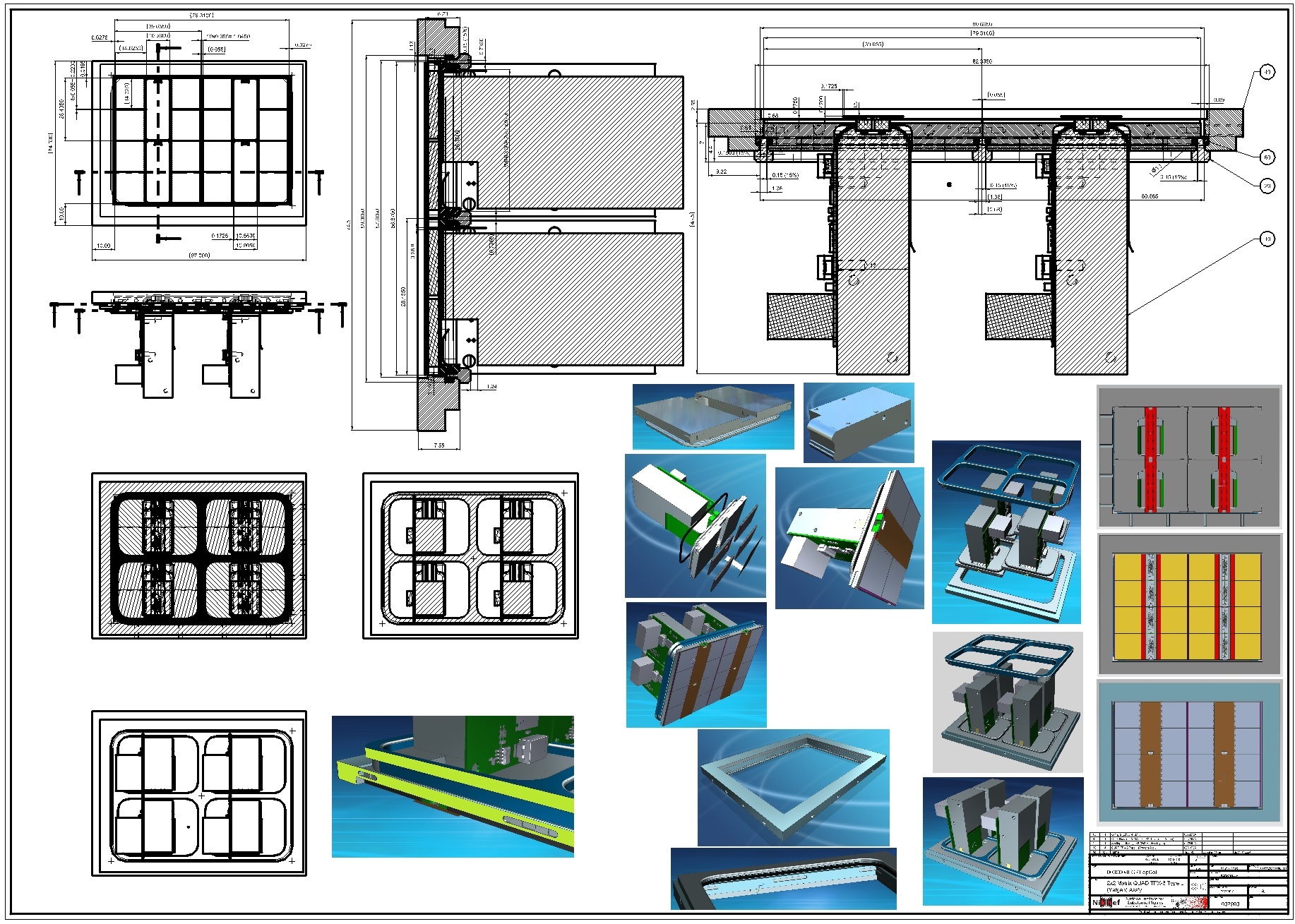 QUAD TPX-3 Type L (Yefgen) Ass’y (007990)
LepCol QUAD-Pix Design Concepts II                                      A.Korporaal-Nikhef
11/7/16
20